Partner(in) A
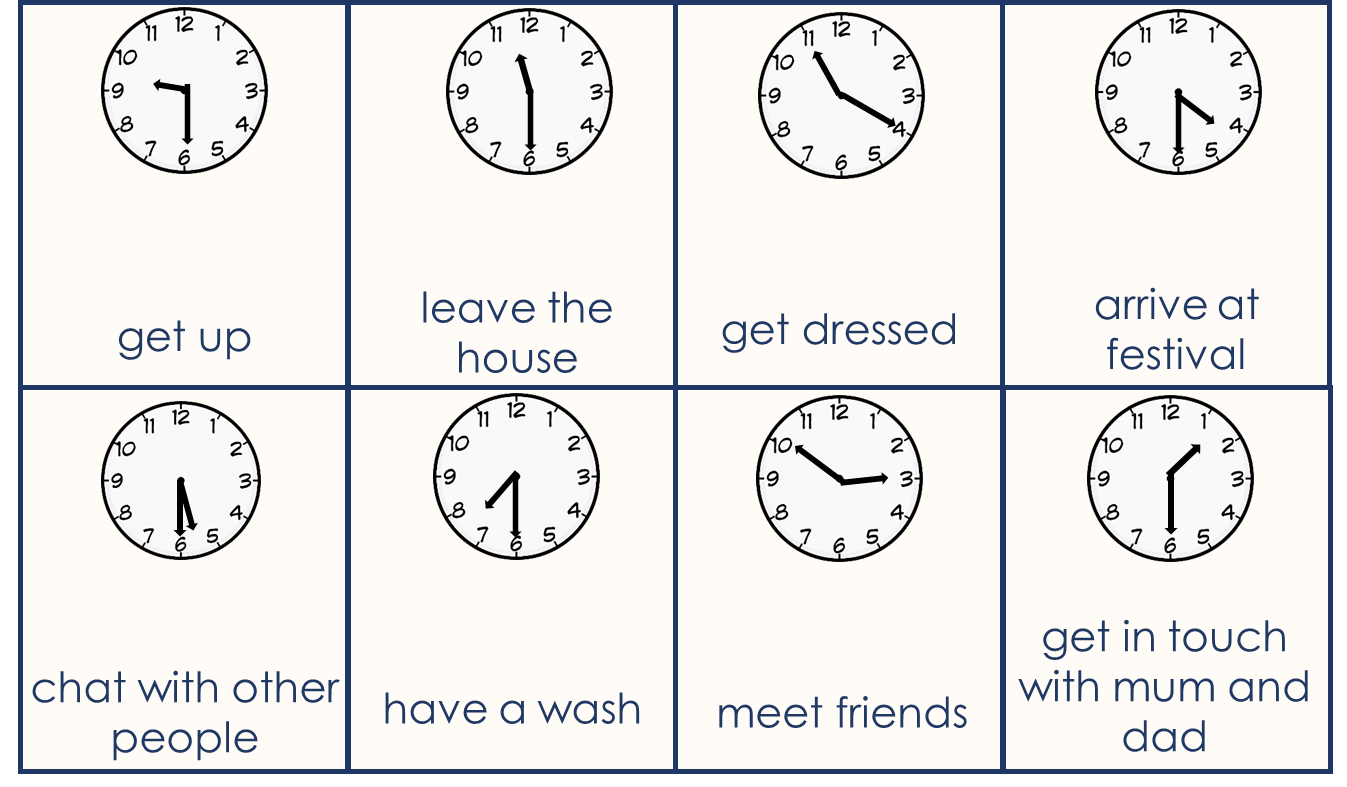 Fold your paper in half. Try to use the English cues, but refer to the German prompts if you need to.
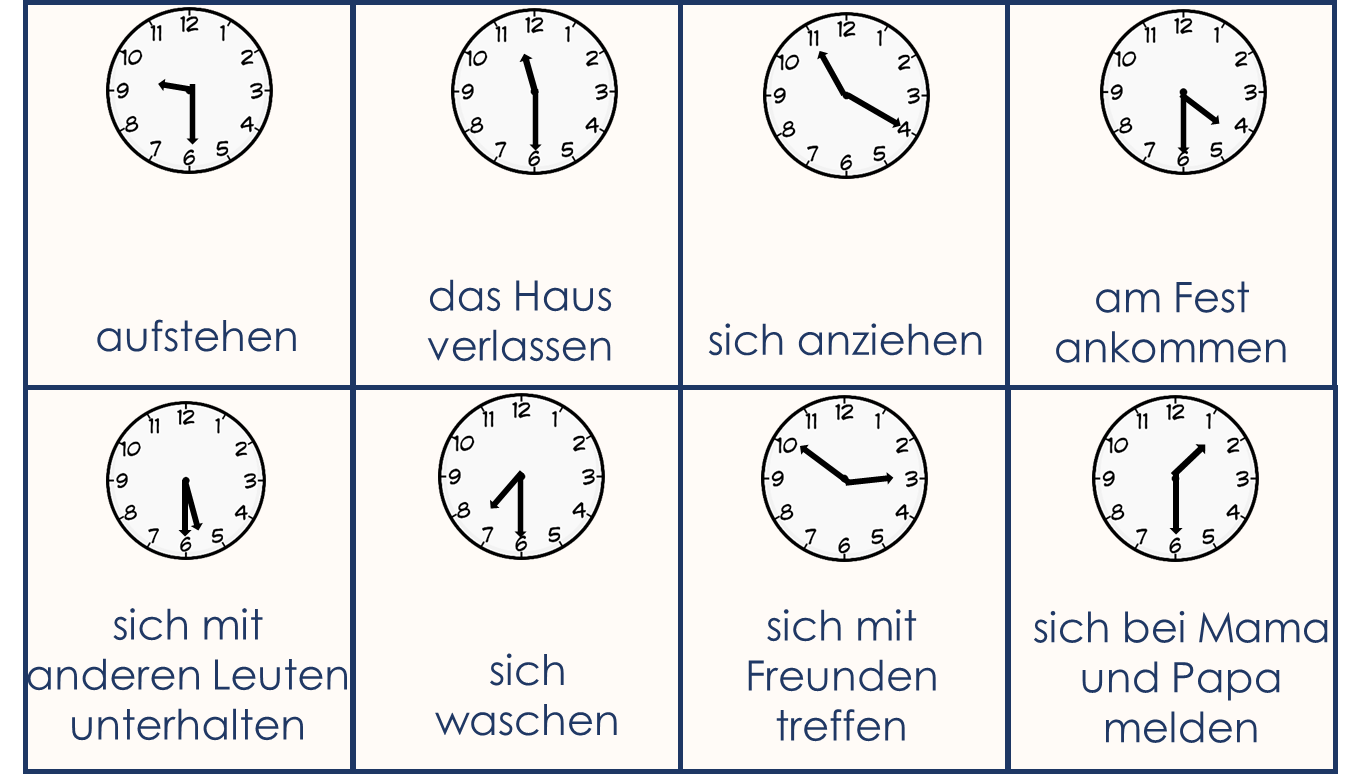 Partner(in) B
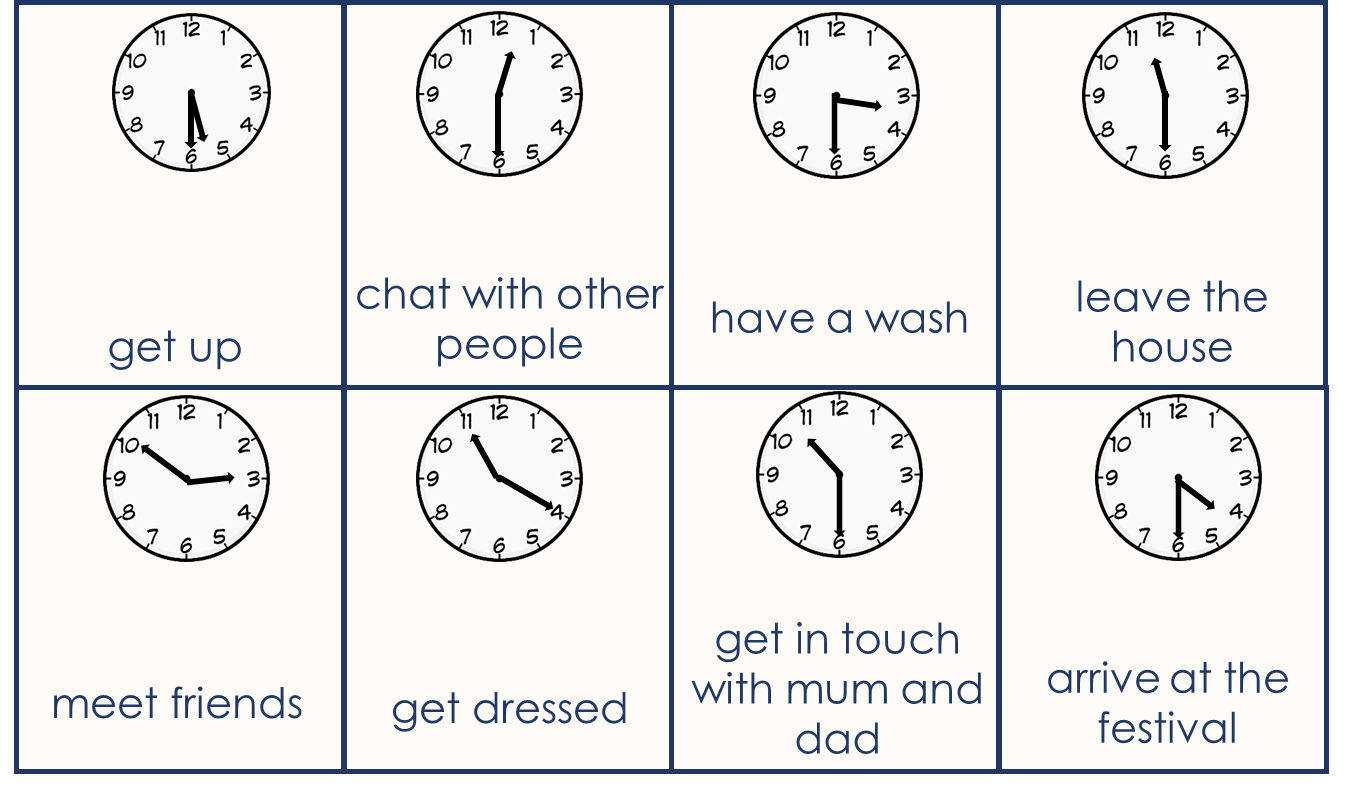 Fold your paper in half. Try to use the English cues, but refer to the German prompts if you need to.
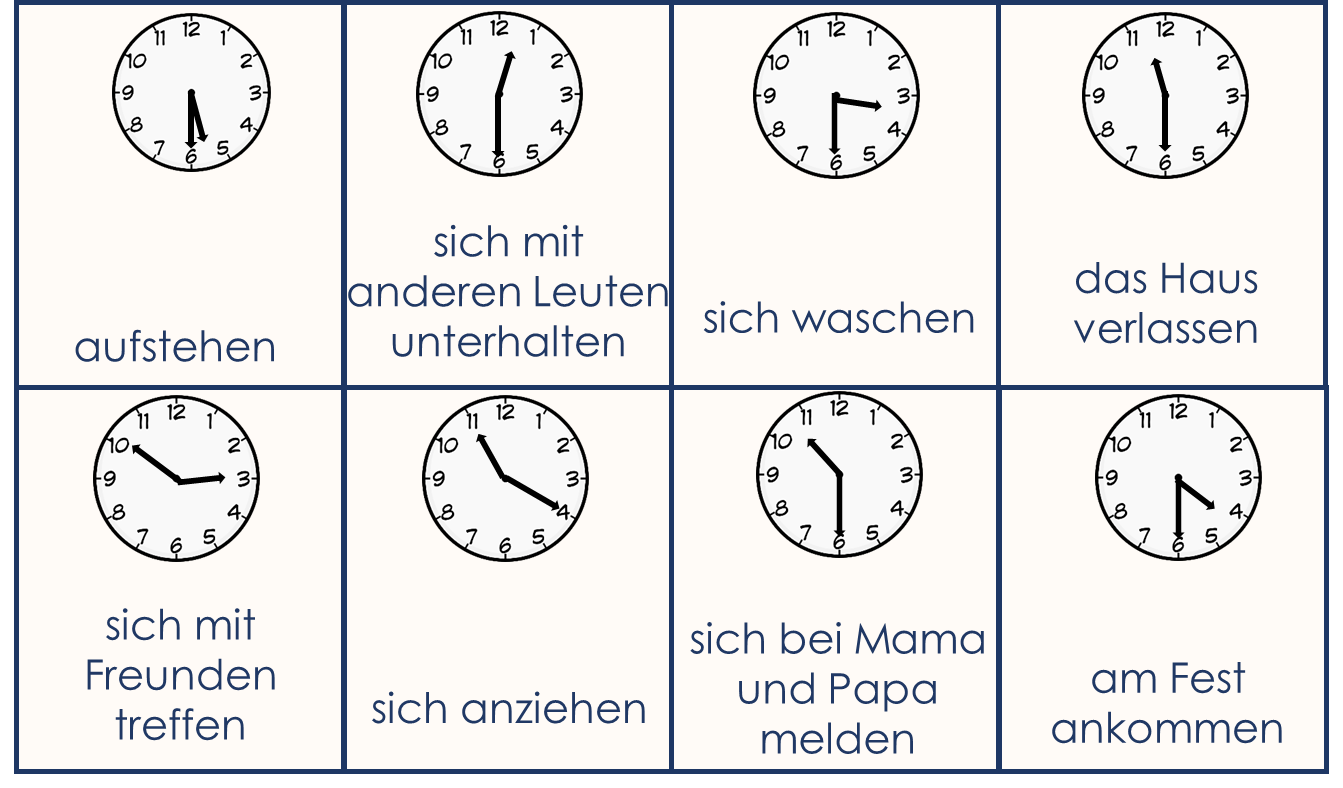